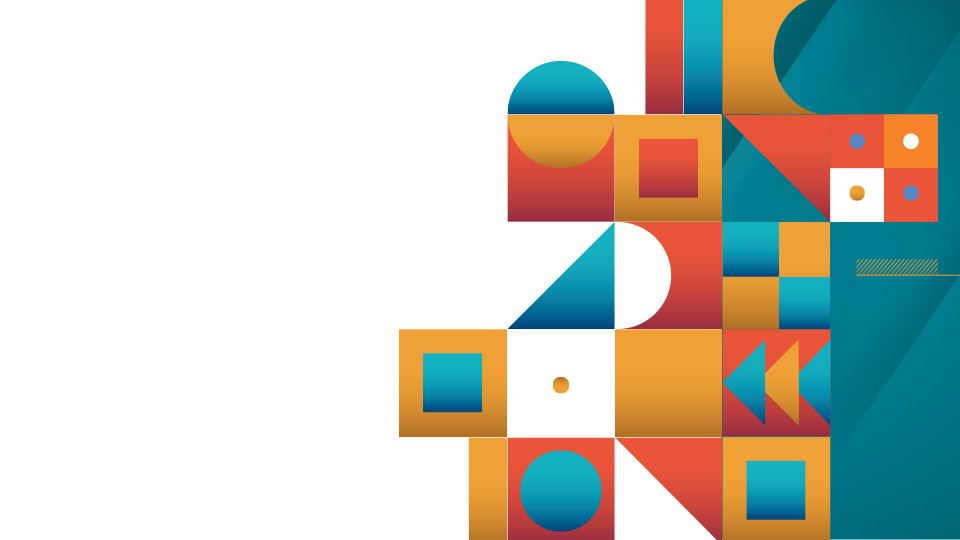 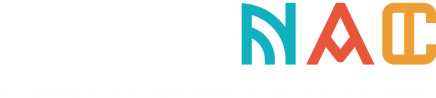 National Arts Council Presentation to the Portfolio Committee
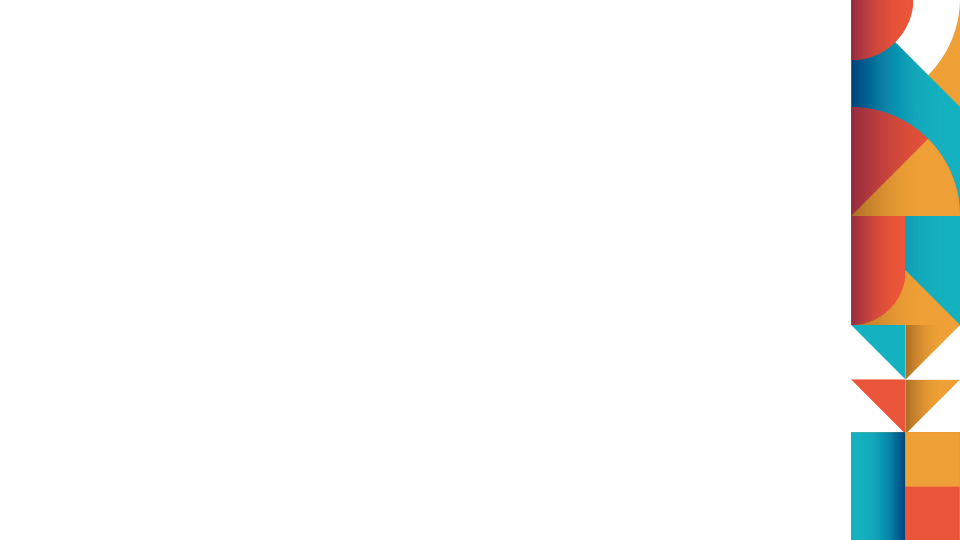 PRESENTATION OUTLINE
Strategic overview
1.1	Mandate
1.2	Vision and Mission
2.	Audited Financial Statements 
3.	Governance
3.1    Funding Model
4. 	Public Protector’s report
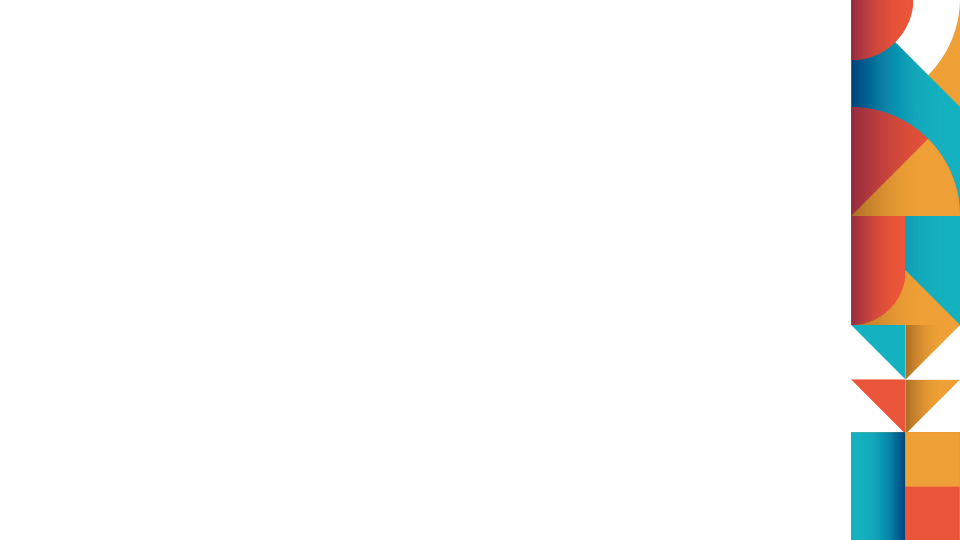 STRATEGIC OVERVIEW
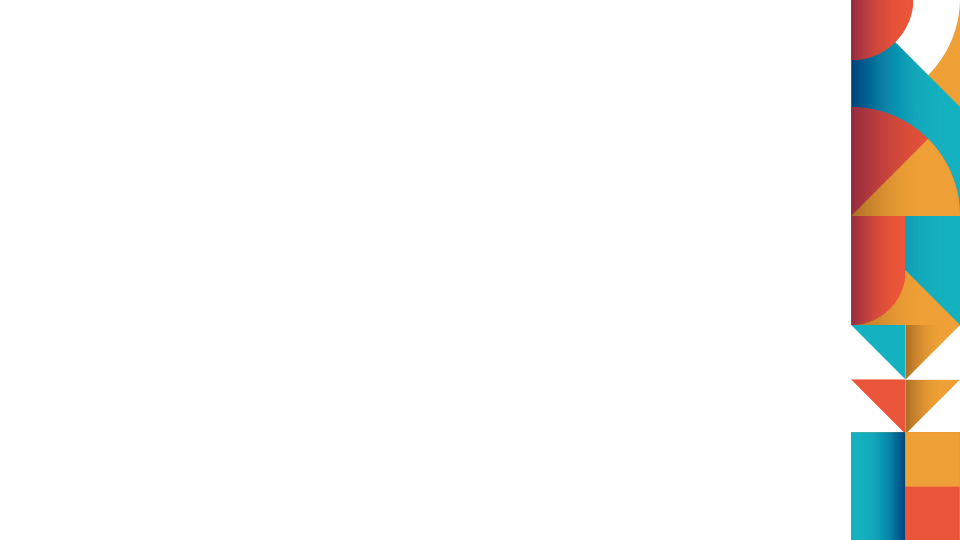 MANDATE
The NAC was established by the NAC Act, No 56 of 1997, and is registered as a Section 3A public entity, reporting to the Department of Sport, Arts and Culture.
The mandate of the agency is to provide, and encourage the provision of opportunities for persons to practice the arts.
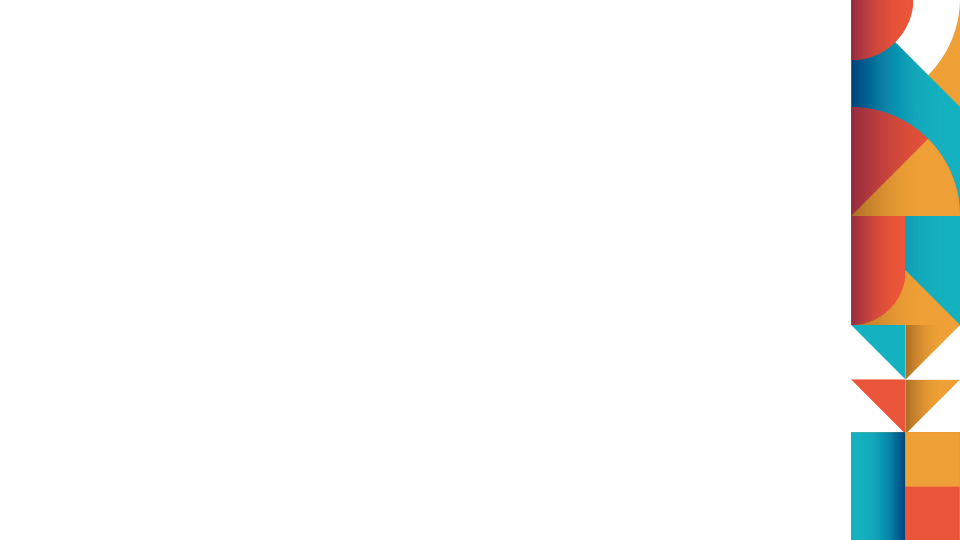 THE STORY LINE
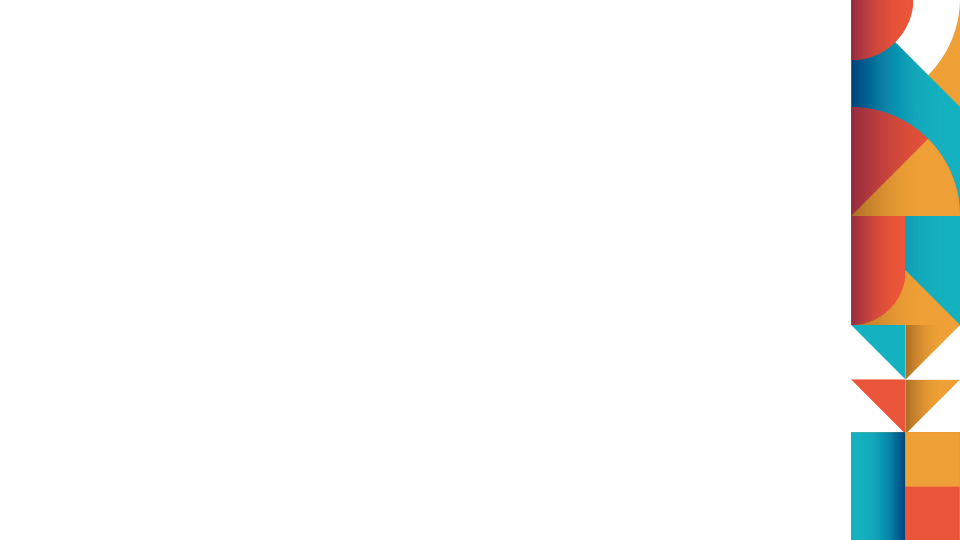 AUDITED FINANCIAL STATEMENTS
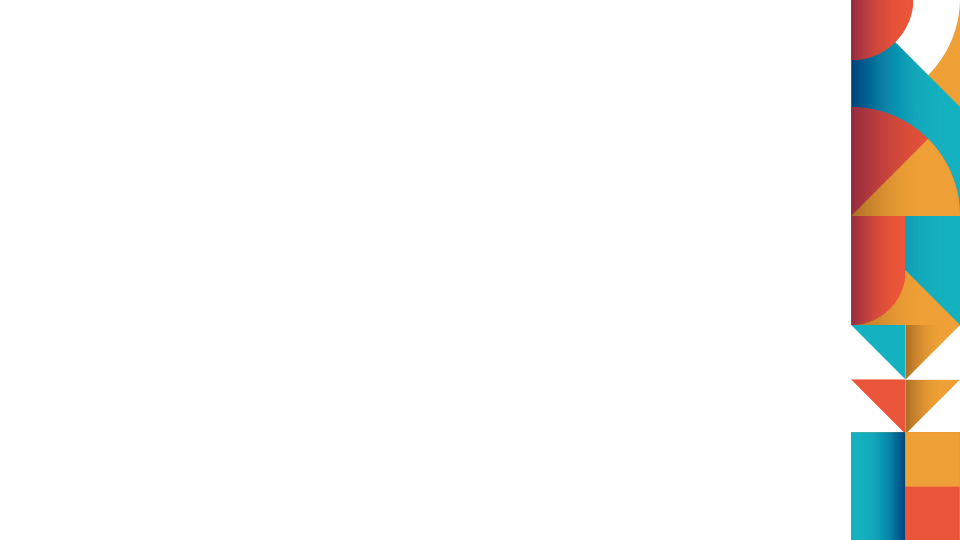 Audited Financial Statements
The NAC achieved an unqualified/clean audit for the past 6 years
The NAC achieved a clean audit for the 2019/2020 financial year
In the 2019/2020 audit, the only area of concern for the Auditor-General was the disbursement of Orchestra funding on behalf of the DSAC. This matter is under discussion with the DSAC and will be resolved next year. 
For ease of reference the Audited Financial Statements from 2013 till 2019 are attached as a WeTransfer folder.
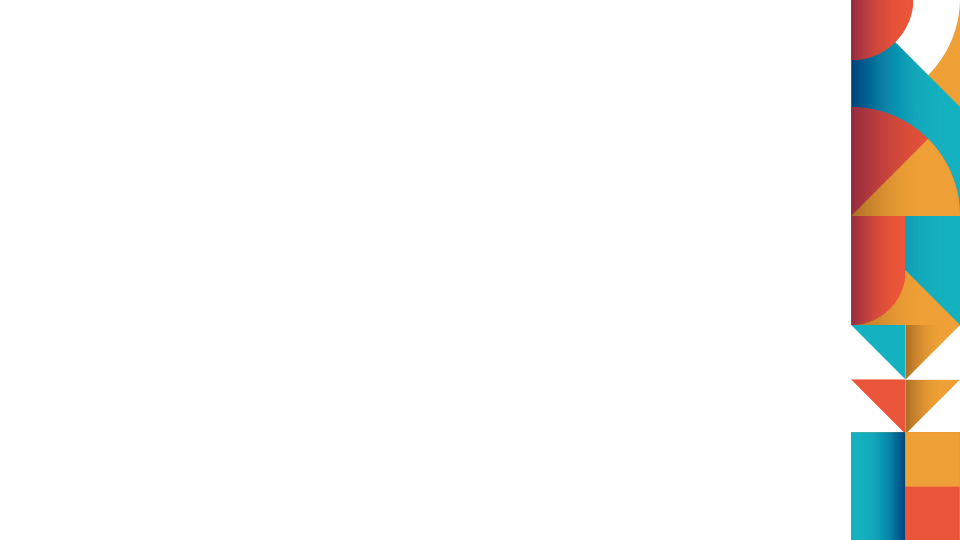 GOVERNANCE
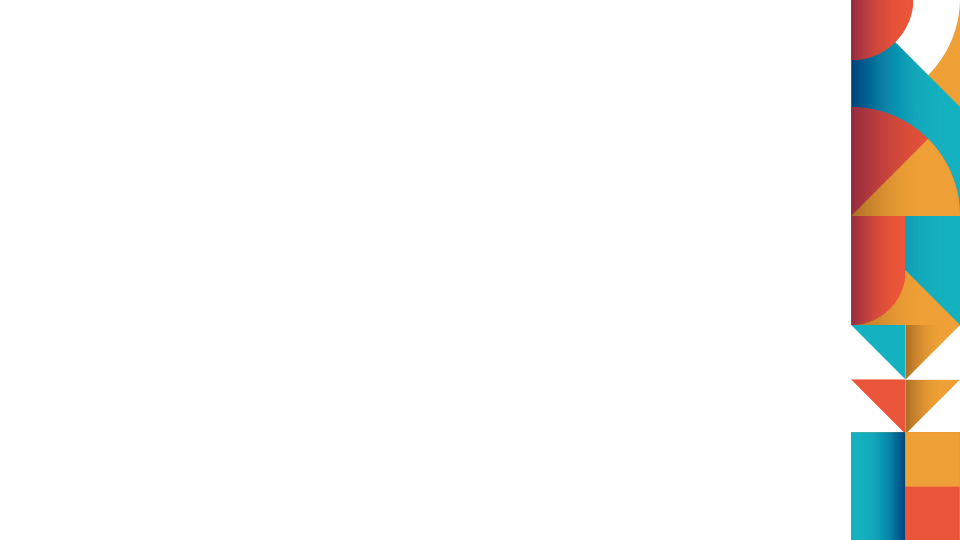 GOVERNANCE
The NAC’s governance structure is composed of :
- Council
- Sub committees of Council:
EXCO, Audit and Risk (ARC), Human Resources (HRC), Communications Committee(CC), Panel of Chairpersons (POCC) and Provincial Sub-Committee (PsC)
- Adjudication Panels
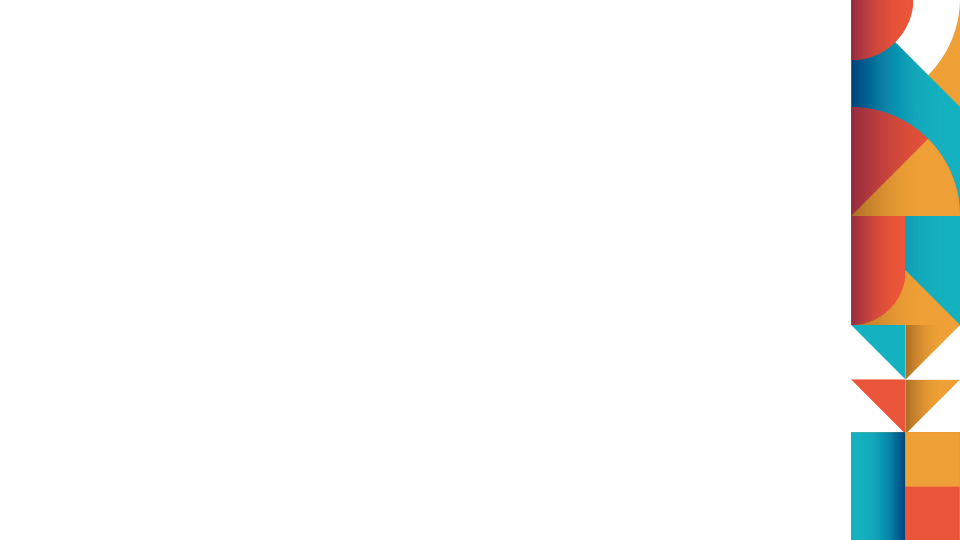 NAC’S FUNDING MODEL
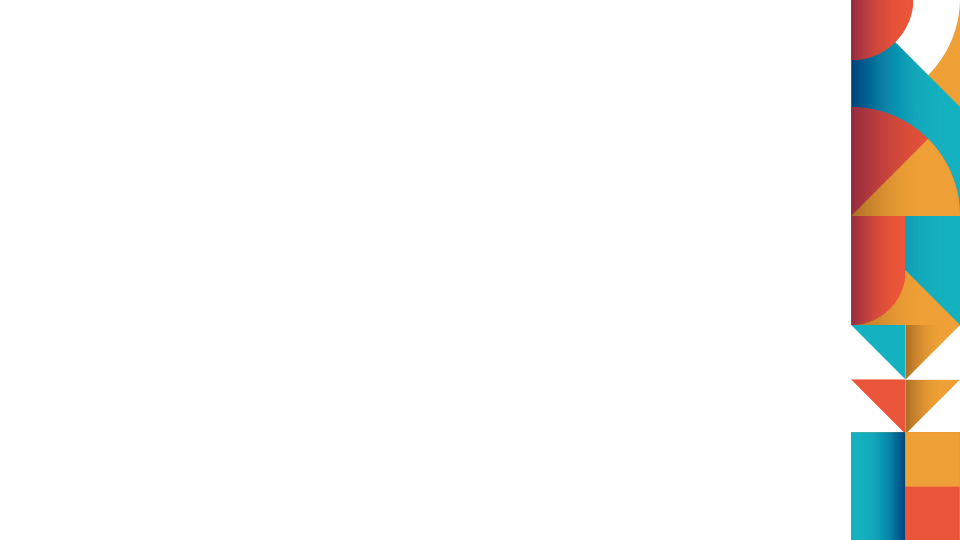 NAC’s FUNDING MODEL
The NAC Funding Model is a developmentally oriented system that aims to redress and transform the sector. 
It guides the funding process in meeting the objectives of the NAC.  Furthermore it guides the budget allocation to the various life cycle stages of organisations. 
The model identified three (3) life cycle stages of organisations and the kind of support to be offered as follows:
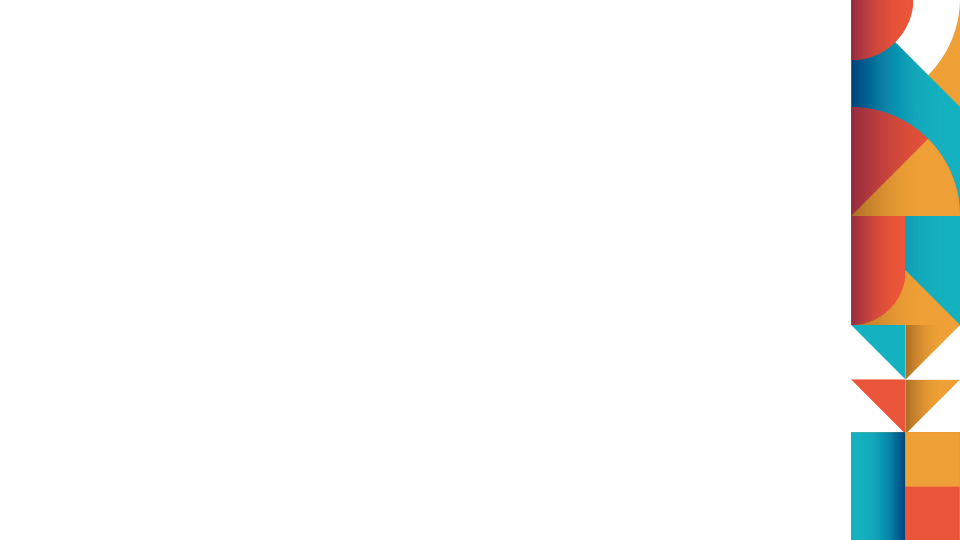 NAC’s FUNDIG MODEL
20% Established Phase
BENEFICIARY PROFILE
30% Intermediary Phase
50% Foundation Phase
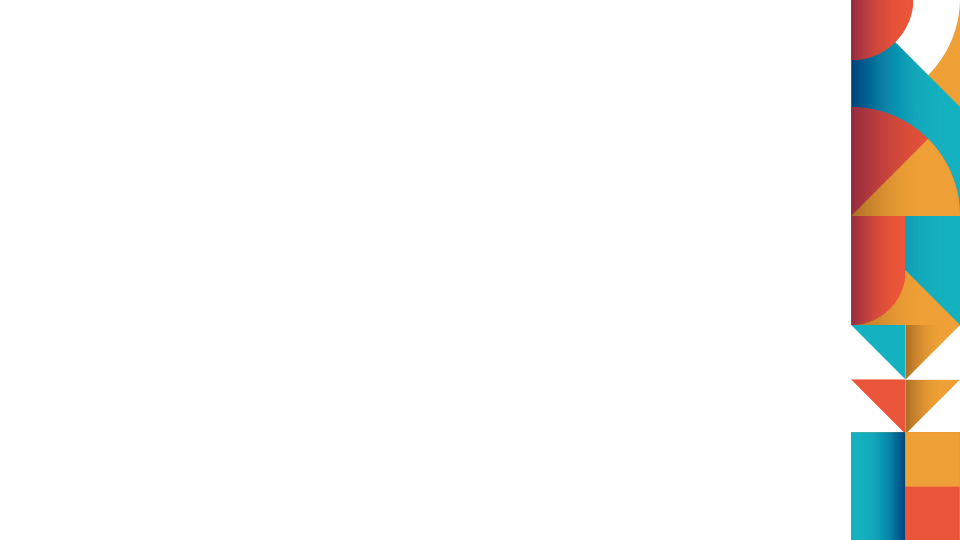 NAC’s FUNDIG MODEL
Foundation Phase for emerging individuals and organisations (0 – 5 years) earmarked for organisations that can receive medium term to multi-year funding). Support offered for organisations at this level is for capacity building, artistic programmes, and access to markets, equipment and spaces and for operational costs.
Intermediary Phase for intermediate or mid-career artists and organisations (5 – 10 years) earmarked for organisations that can receive medium term to multi-year funding). Support offered at this level is for access to markets and opportunities, marketing, promotion and publicity, artistic programmes, operational support, residency and exchange programmes.  Funding offered by the NAC can be used to leverage other funding.
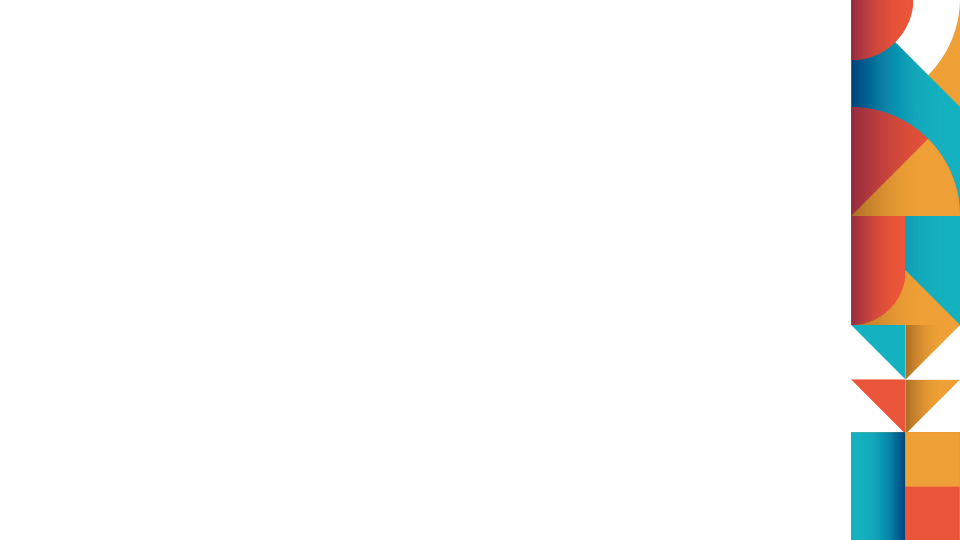 NAC’s FUNDING MODEL
Established Phase for established artists and organisations (10 years and more earmarked for shorter term funding). Support offered to established organisations is for providing assistance to emerging artists, operational support, mentorship, opportunities and opening of markets nationally and internationally, marketing and promotion, networking and linkages and promoting of excellence in innovation of new works.
The funding model was introduced to redress past imbalances, transform and grow the sector.  By so doing, organisations and artists from previously marginalised communities and groups are given priority in accessing support from NAC funding. Some flexibility would remain to ensure that individual cases are supported on their merits.
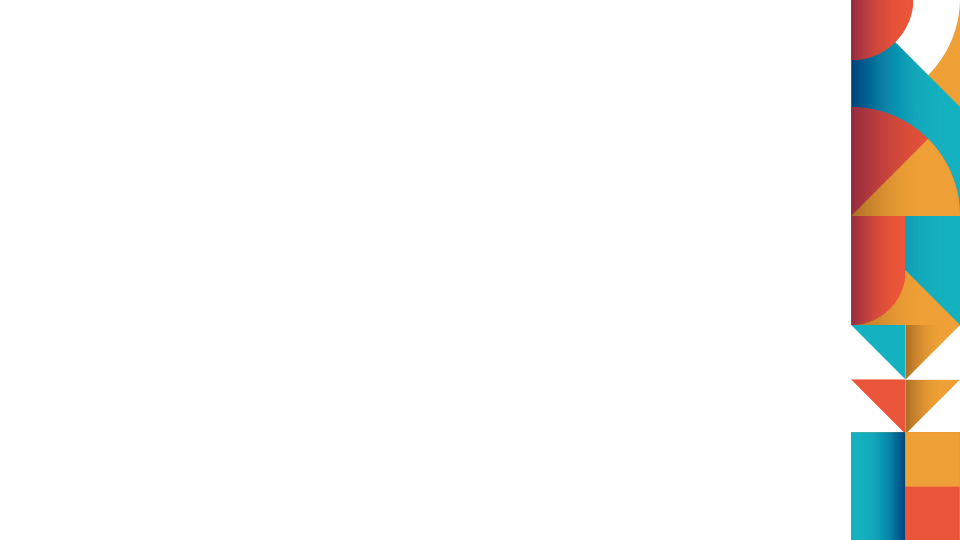 NAC Funding Process
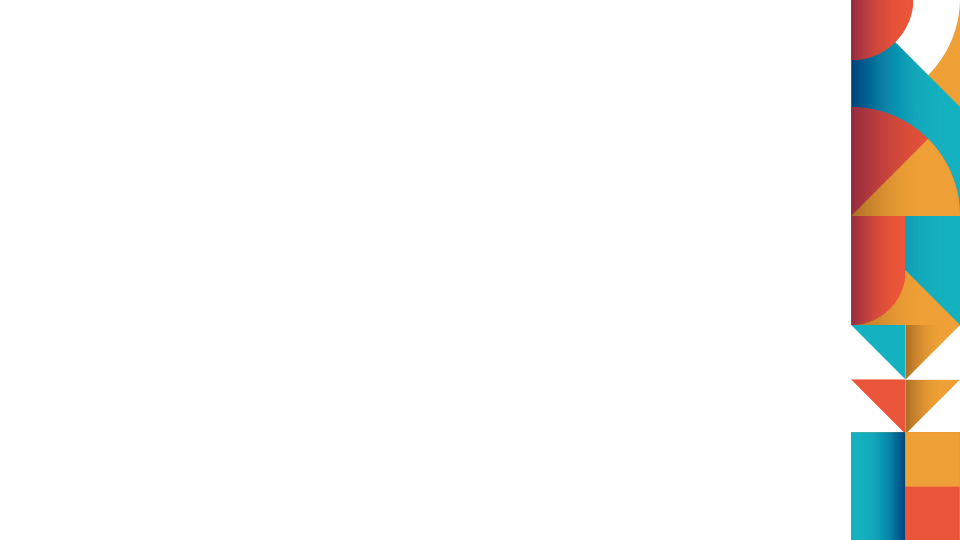 NAC Workflow Model: Project & Bursary applications
NAC receives applications
Applications verified (for compliance)
ADO reviews applications
Applications Declined due non compliance
Applications Approved for Panel Review
Applications verified by ID
Applications verified by ID
Panel reviews applications
Panel reviews declined applications
Applications Approved
Applications declined
Applications Approved
Applications declined
Panel recommendations presented to POCC
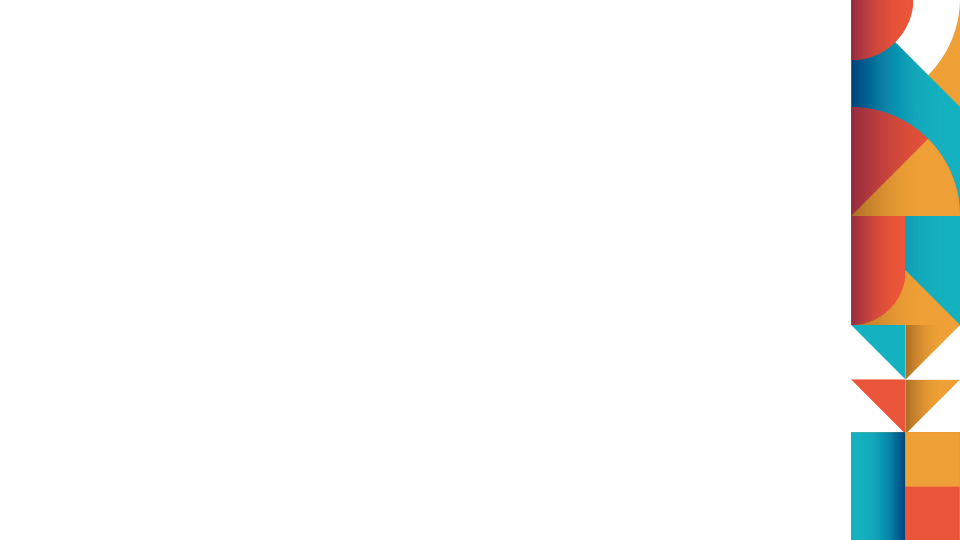 Panel recommendations presented to Panel Of Chairpersons Committee (POCC)
Recommendations approved
Recommendations declined by POCC
Recommendations referred back to panel
POCC approves panel recommendations
Recommendations presented to Board
Board declines recommendations
Recommendations referred back to panel/POCC
Panel/POCC reviews applications as instructed by Board
Recommendations presented to Board
Board approves recommendations
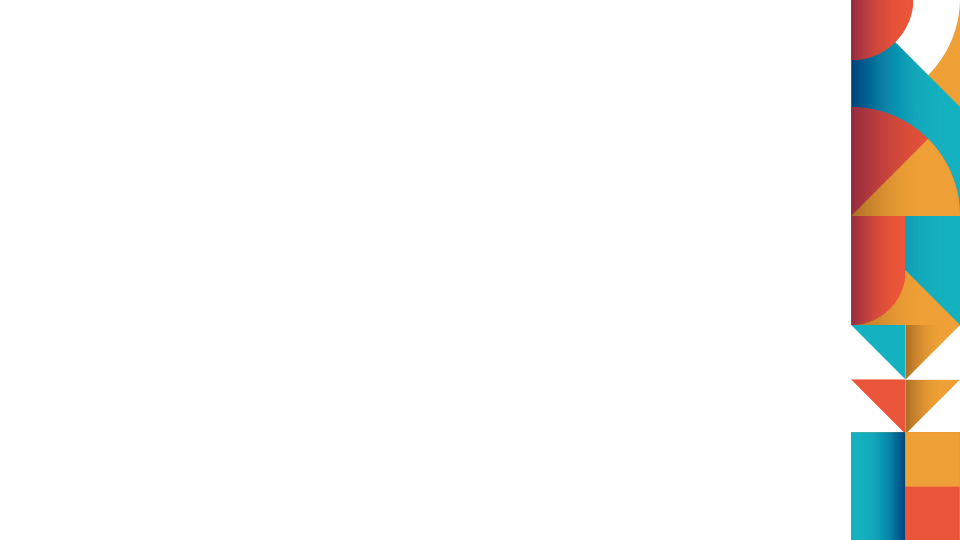 NAC Workflow Model: Appeals Process
Board approves recommendations
Declined applicants appeal
Appeals submitted to POCC
POCC submits recommendations to Board
Board approves recommendations
Board declines recommendations
Appellants accept 
Board recommendations
Appellants decline
 Board recommendations
Appellants accept 
Board recommendations
Appellants decline
Board recommendations
Appellants appeal to Minister
Minister appoints independent assessors to probe appeals
Minister confirms, sets aside or amends NAC decisions after consulting assessors
Minister's decisions referred to POCC
POCC recommendations approved by Exco/ratified by Council
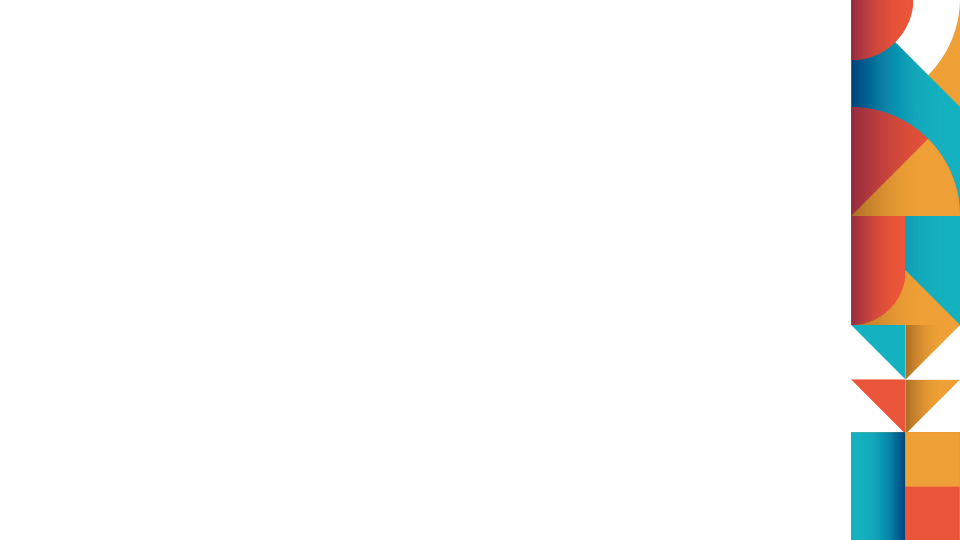 NAC Workflow Model: Emergency Applications
NAC receives emergency applications
Applications reviewed by ADM
Applications referred to, and verified by ADO
Applications sent via round robin to panel members
ADO collates recommendations of panel members
Recommendations submitted to ADM, CEO as per relevant thresholds
Recommendations submitted to EXCO
EXCO approves recommendations
 for amounts up to R100k
EXCO declines recommendations
EXCO approves, Council ratifies approvals  for amounts over R100k
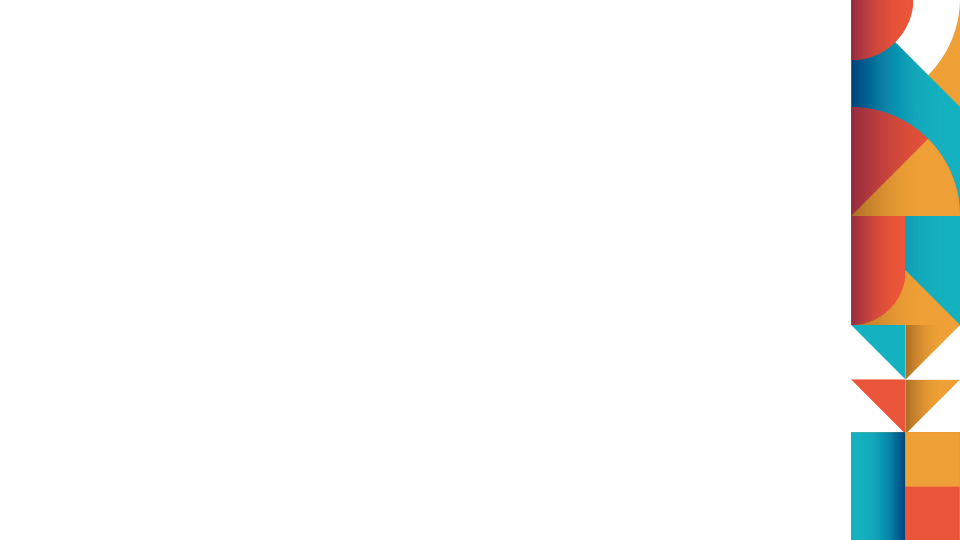 PUBLIC PROTECTOR’S REPORT
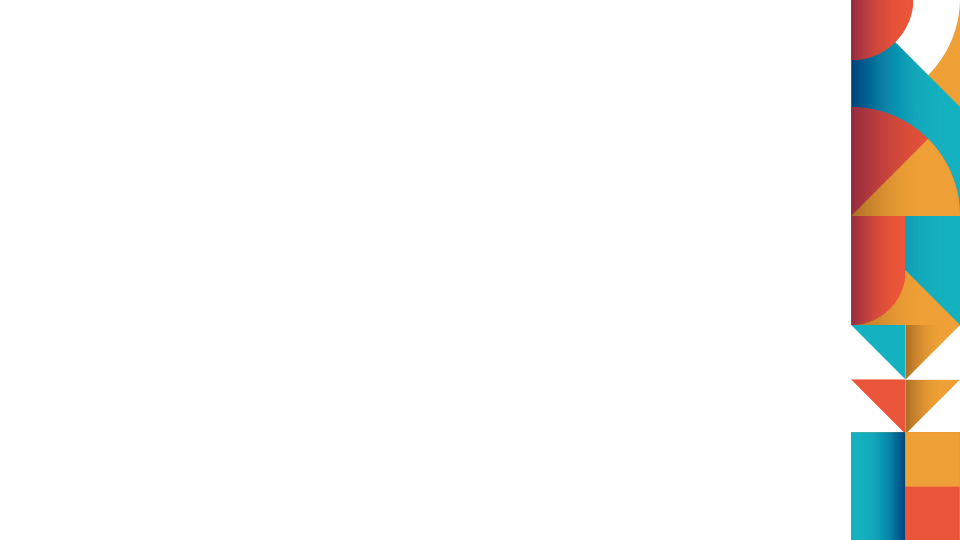 PUBLIC PROTECTOR’S REPORT
The Public Protector’s office submitted a report to the NAC on 18 June 2020.  
The report emanates from investigations that were carried from the Public Protector’s meeting with Mr. Freddie Nyathela for the South African Roadies Association (SARA). 
Investigated allegations were as follows:
Abuse of power and subversion of due processes by CEO of NAC (Ms. Rosemary Mangope)
Falsification of SARA’s application by the CEO
Lack of adherence to and compliance with the promotion of administrative Justice Act Promotion Act, 3 of 2000 (PAJA) and Batho Pele principles
Maladministration and corruption, and
Disregard of the National Arts Council Act, 56 of 1997, especially the objectives of Council
Public Protector’s Report Cont……
On 21 October 2019, the Public Protector(PP) sent a letter to the NAC indicating matters she would be investigating (Annexure A)
On 15 November 2019, the NAC sent a letter detailing matters they were disputing (Annexure B)
In June 2020, the PP sent a cover letter and the final report (Annexures C&D)
The PP’s final report did not take any disputed matters contained in the letter of dispute into consideration
In addition, the NAC learnt of the report via Face Book, in a post by Mr Nyathela claiming victory over the NAC 
The Chairperson raised his concerns through a letter dispatched to the PP (Annexure E)
 In July, Council disputed the findings made in the report and resolved to take the report under review
The affidavit on the matter has been prepared  and a court date is expected.
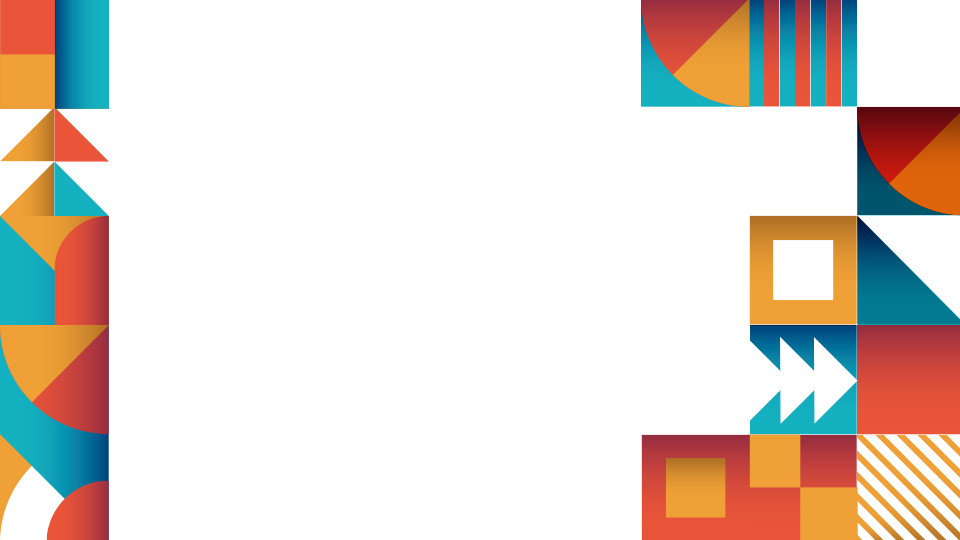 THANK YOU
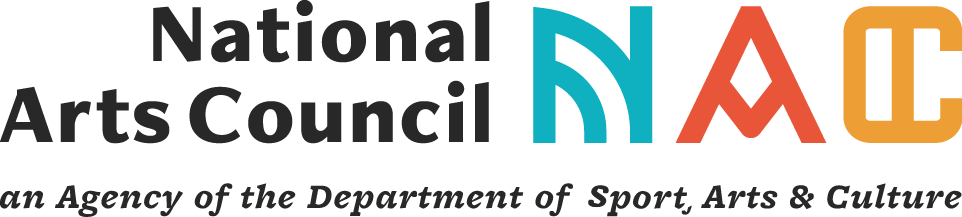